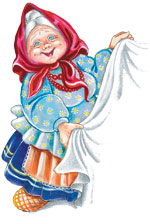 Дидактическая игра
«Чей домик?»
Вашему вниманию предлагается дидактическая игра для среднего дошкольного возраста «Чей домик? » по ознакомлению с природным миром. 
Эта простая на первый взгляд игра развивает мышление детей.
                                                                                                                                                         
Цель игры: учить детей различать диких и домашних животных, птиц.

Задачи: Учить детей отличать жителей леса от домашних питомцев. Развивать мышление, память, речь детей. Воспитывать интерес к природному окружению.
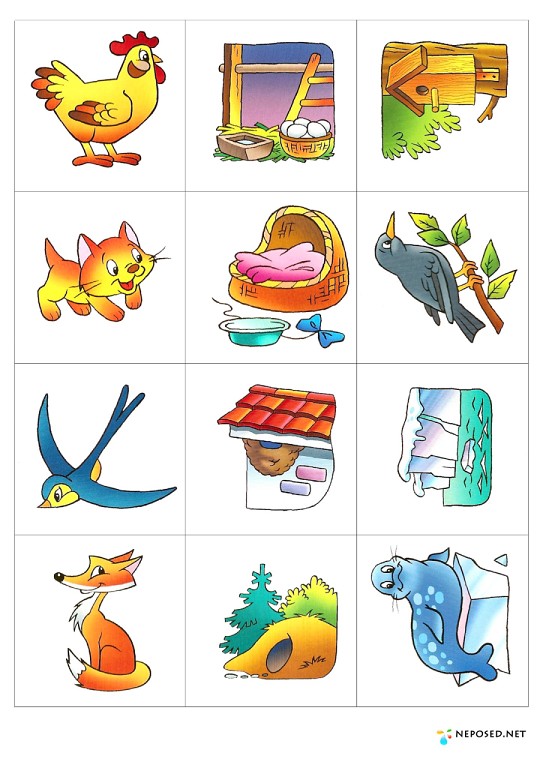 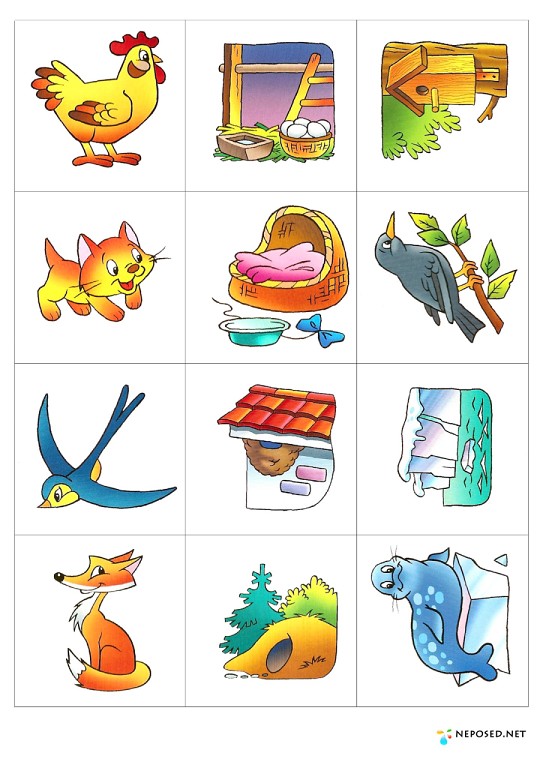 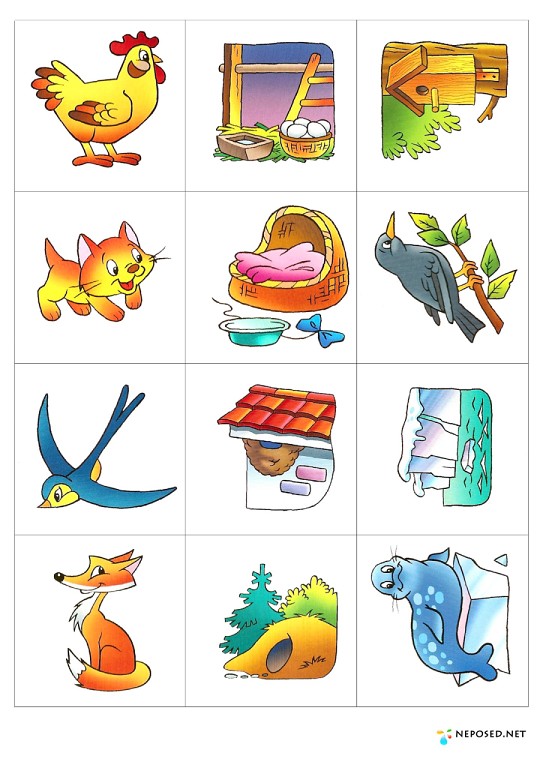 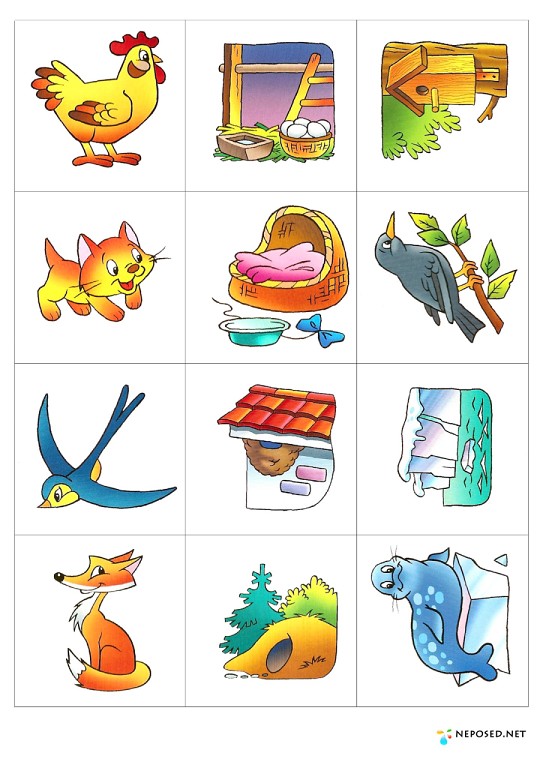 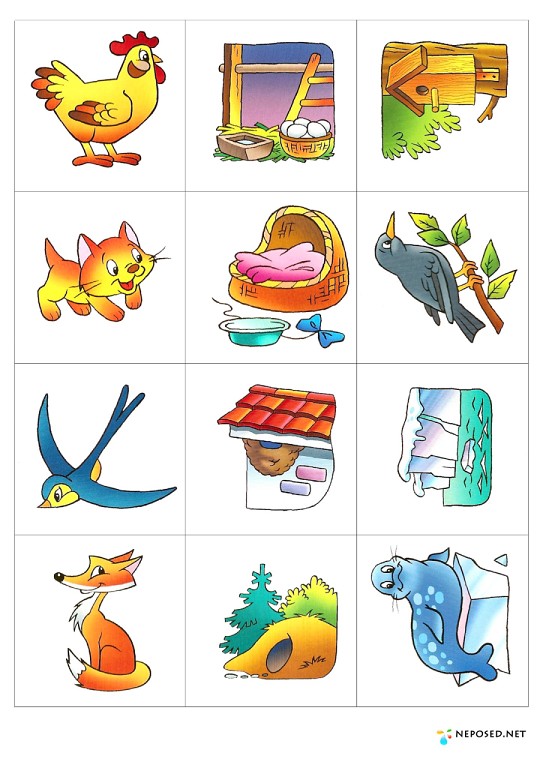 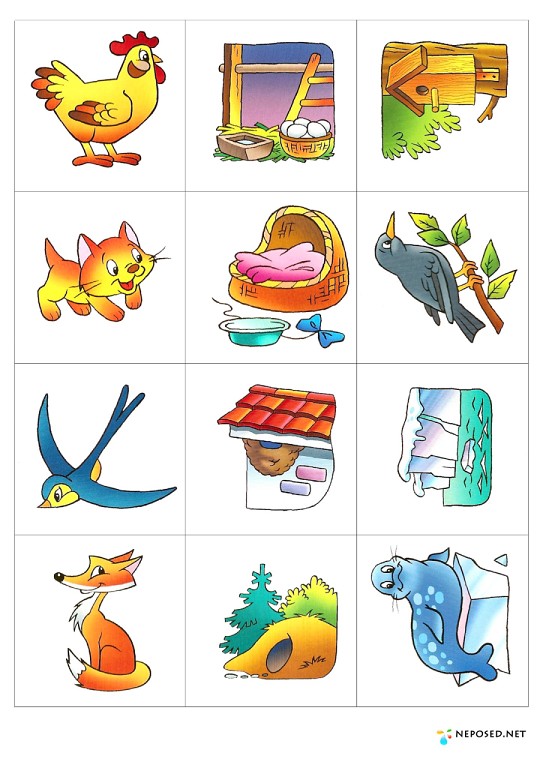 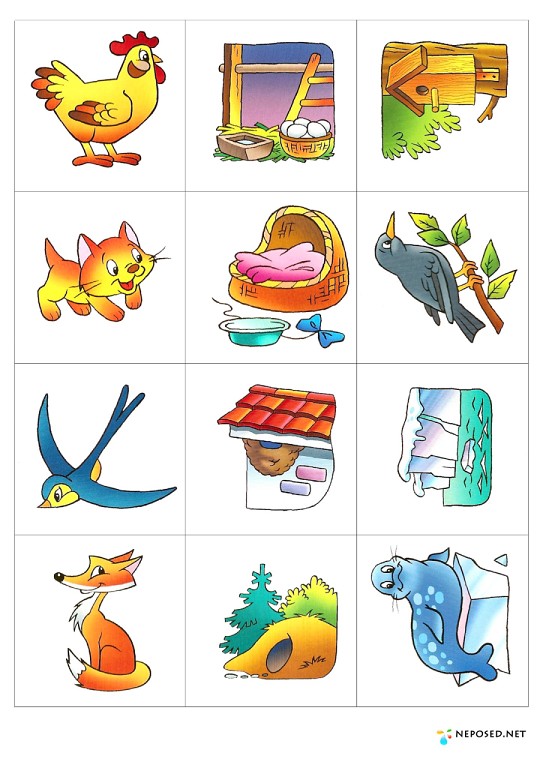 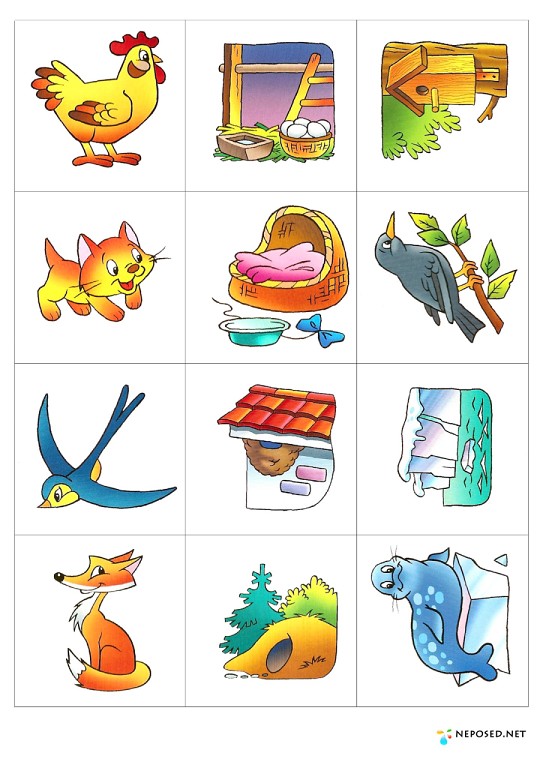 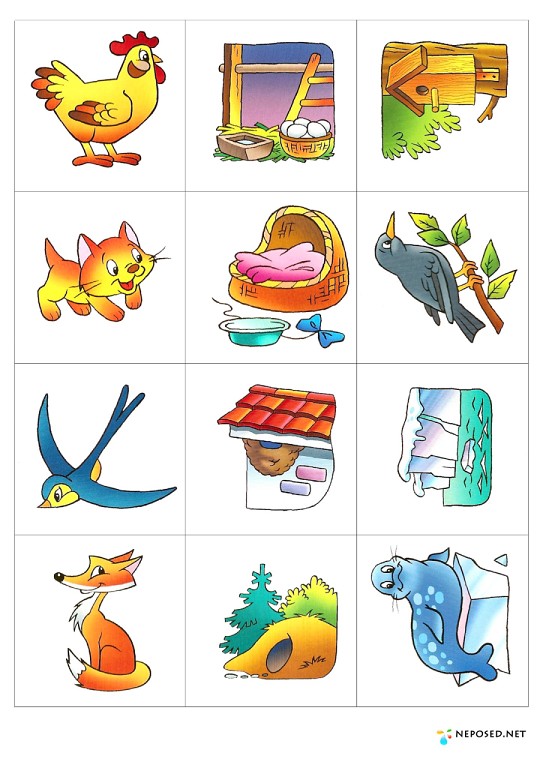 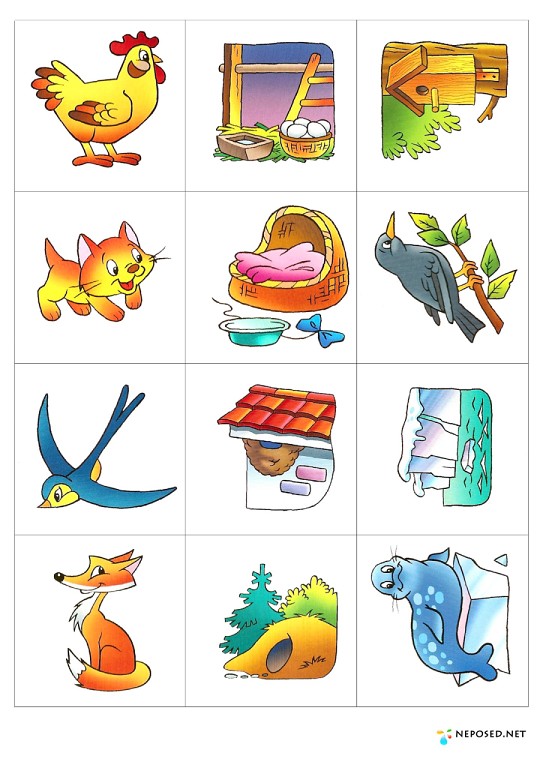 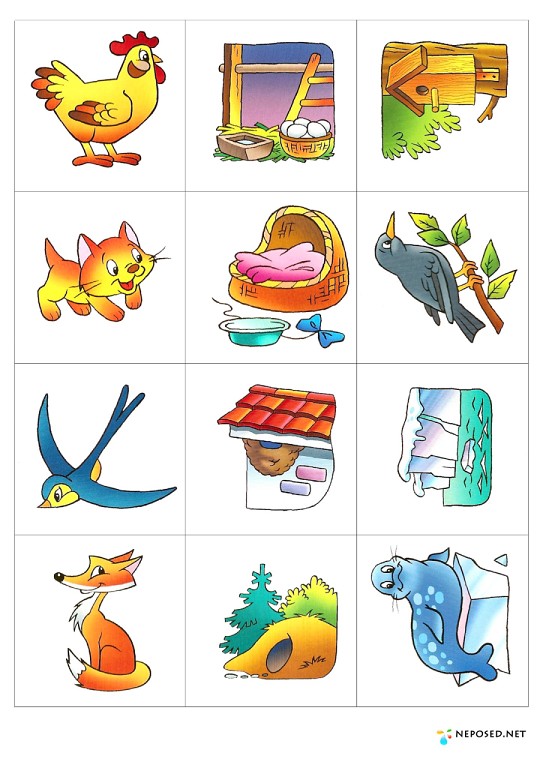 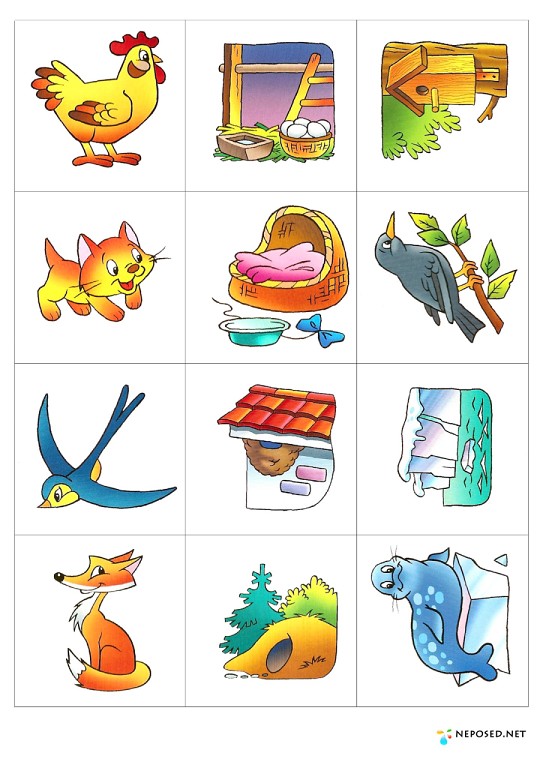 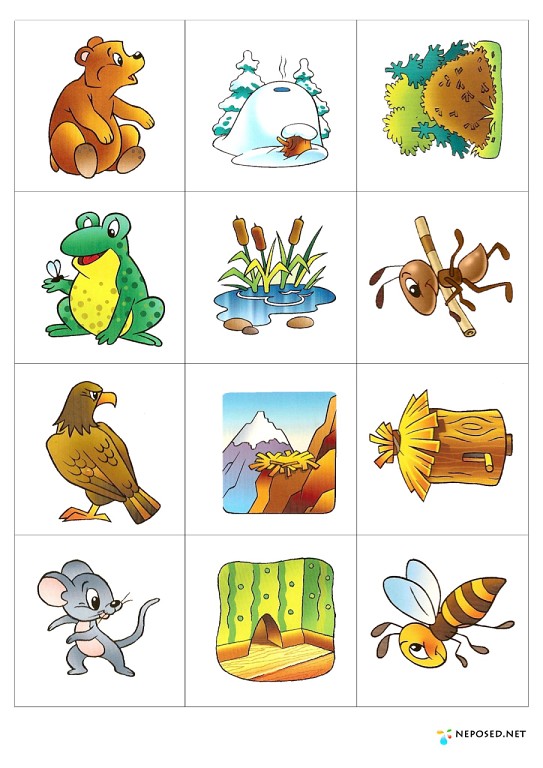 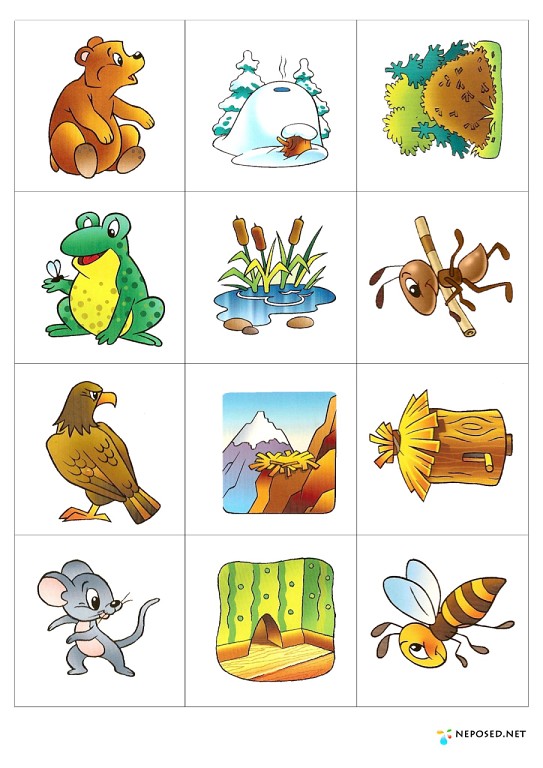 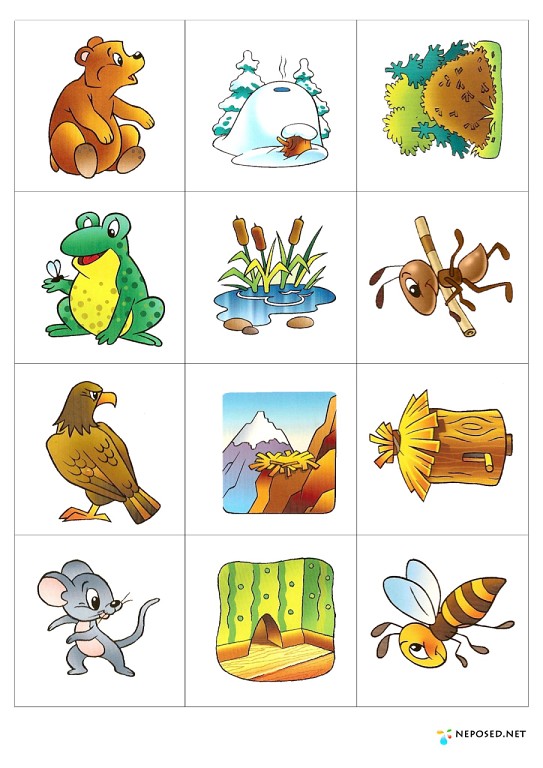 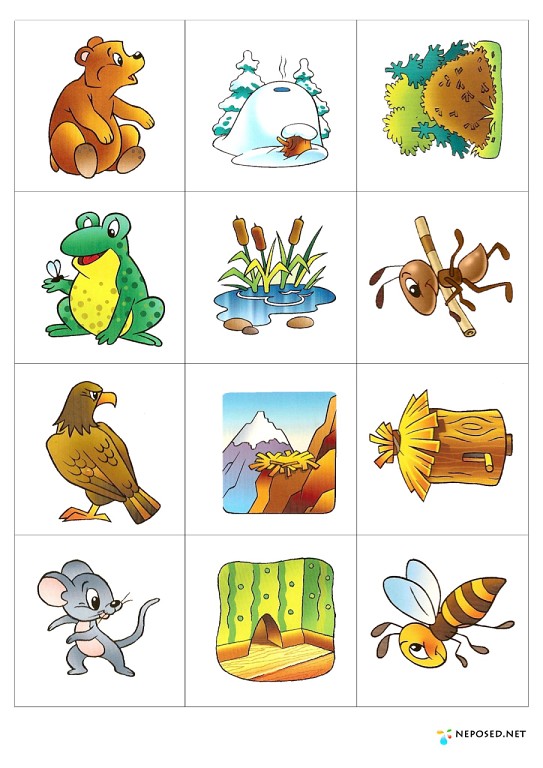 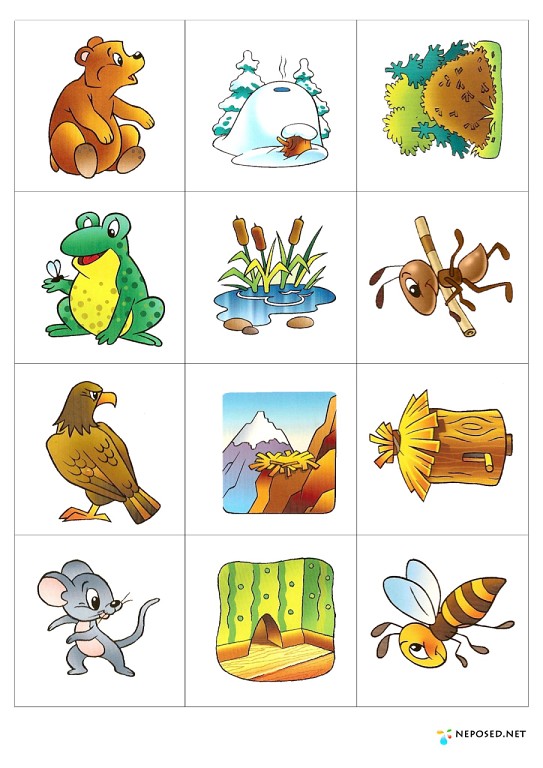 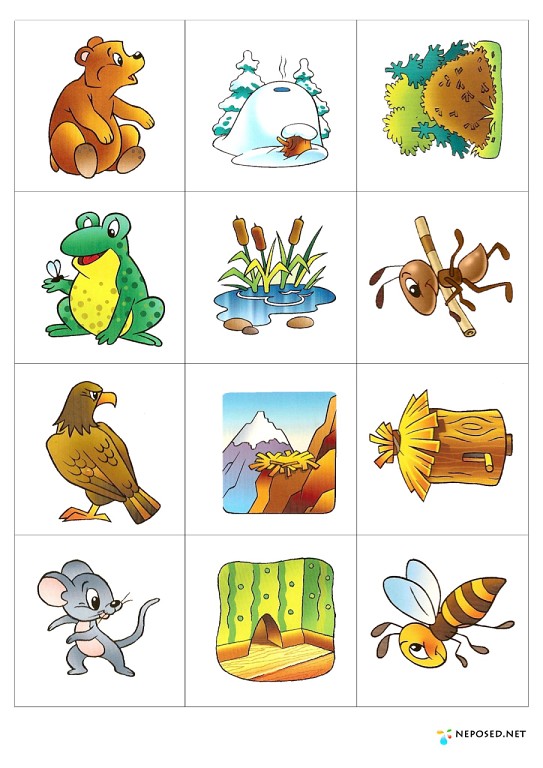 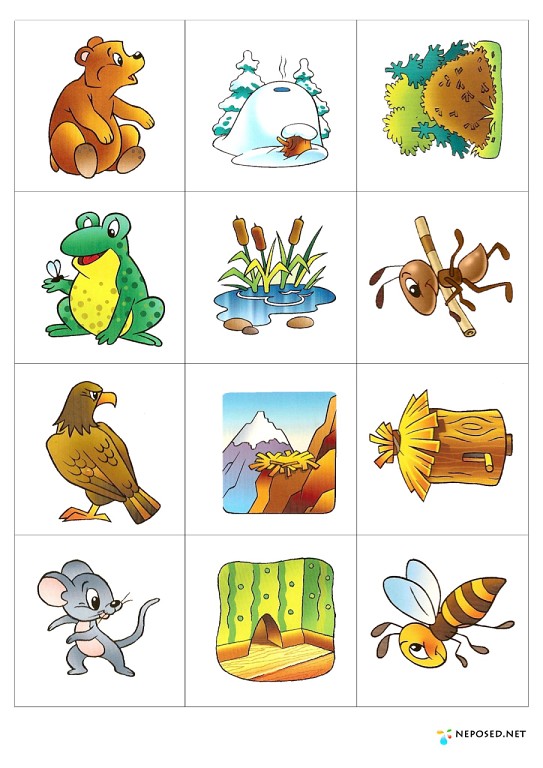 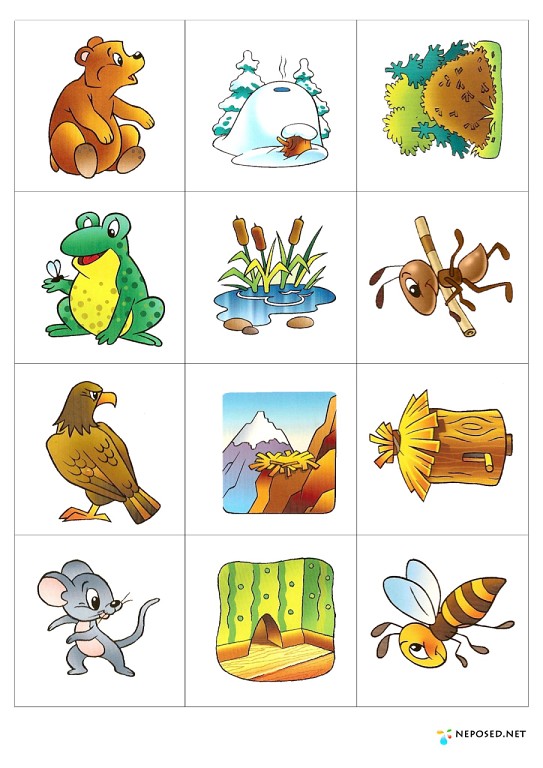 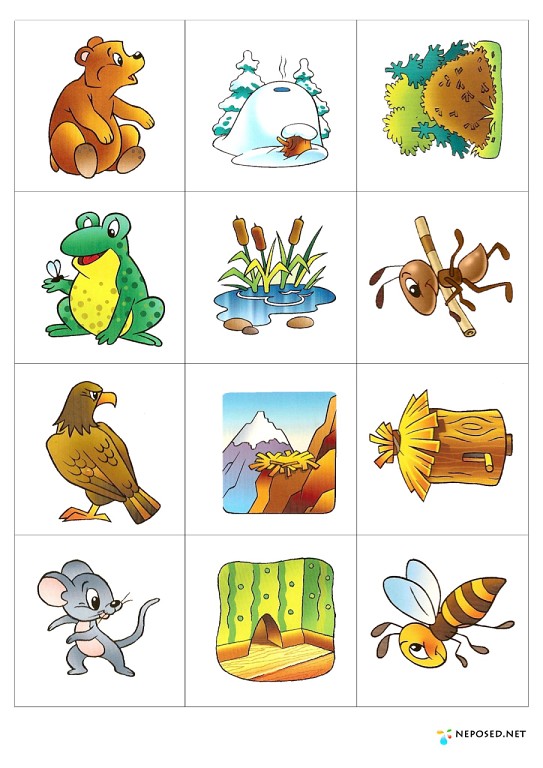 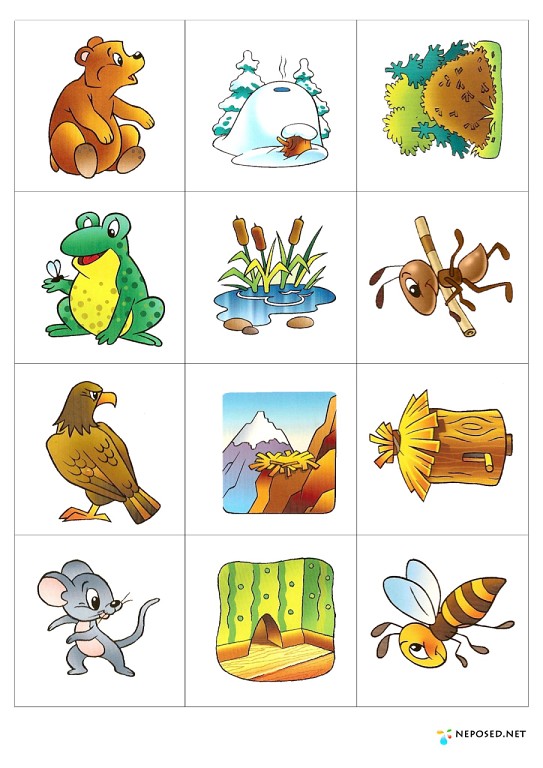 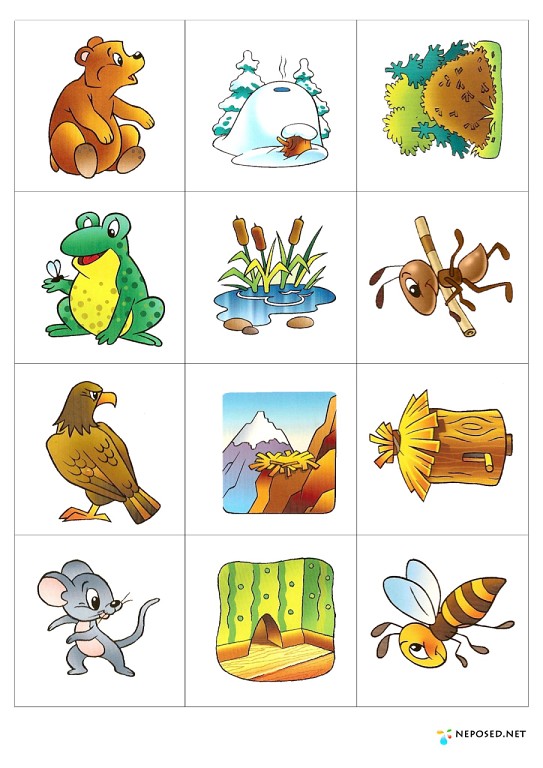 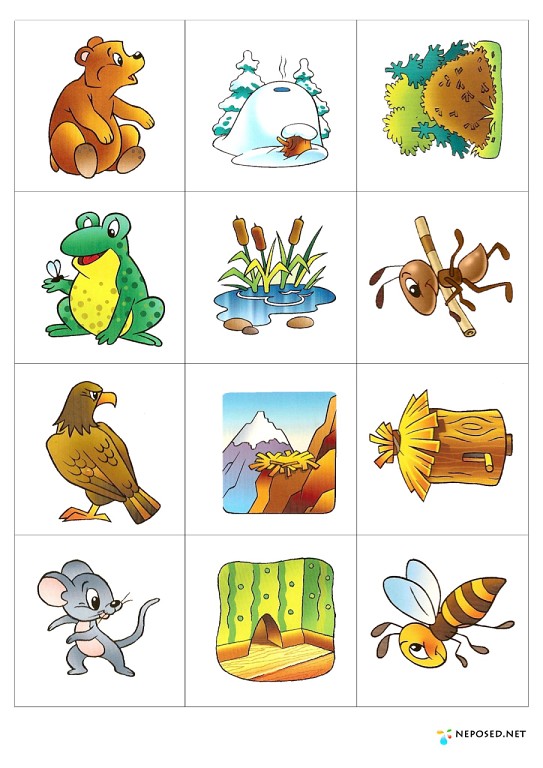 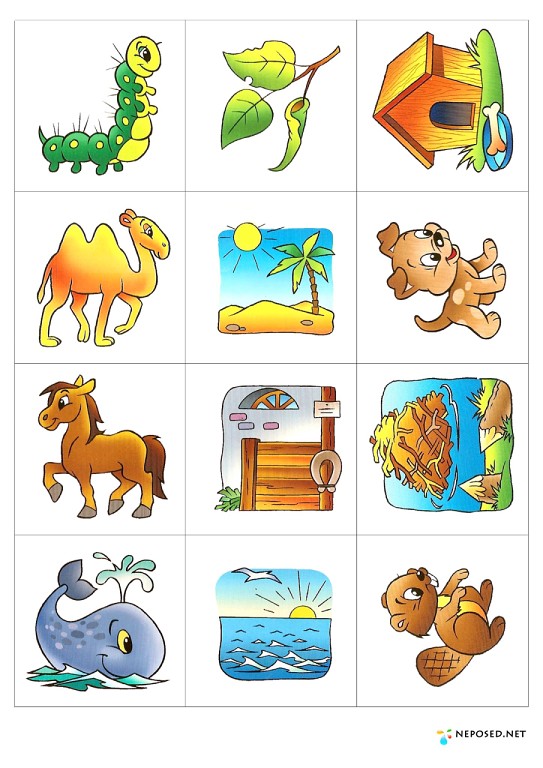 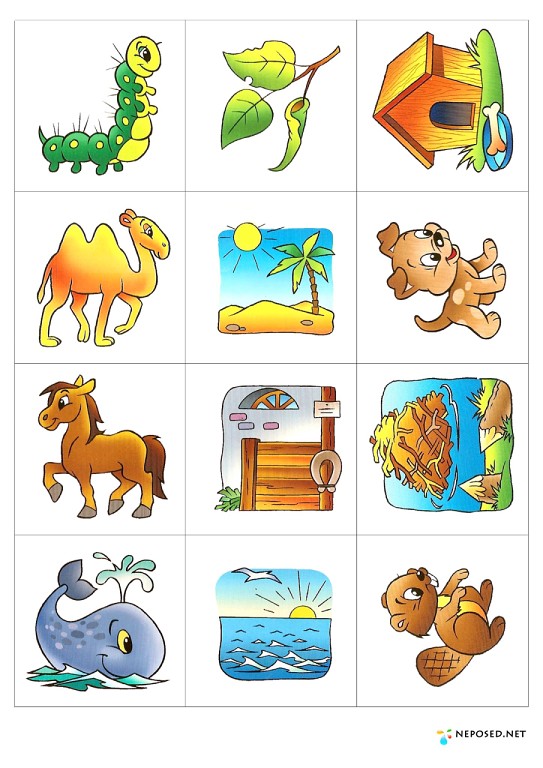 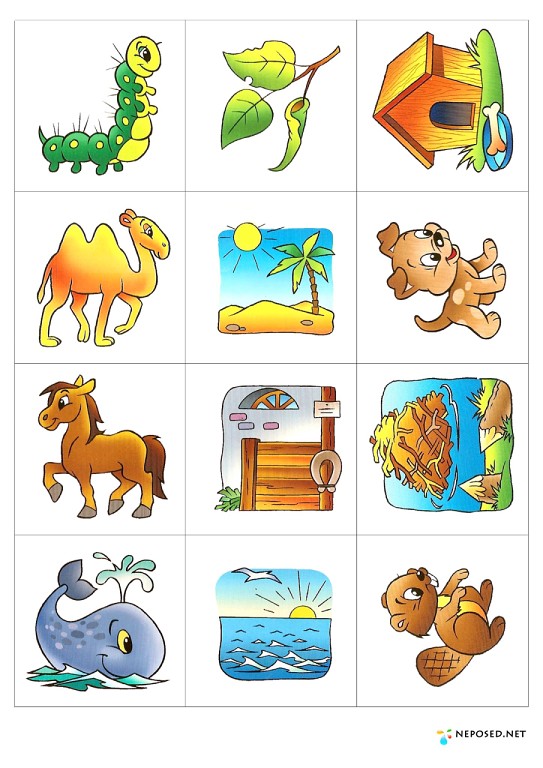 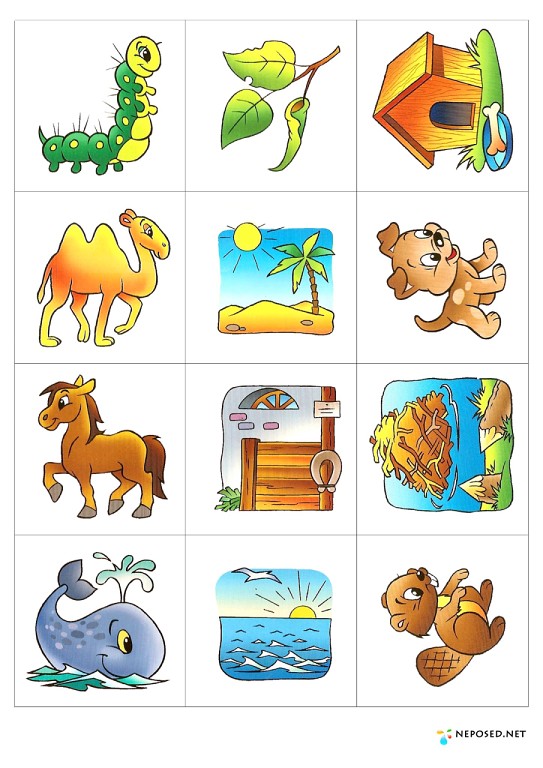 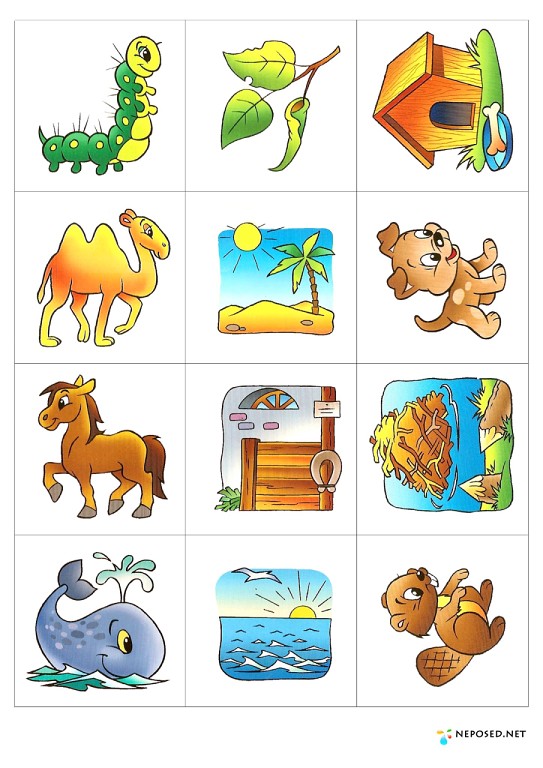 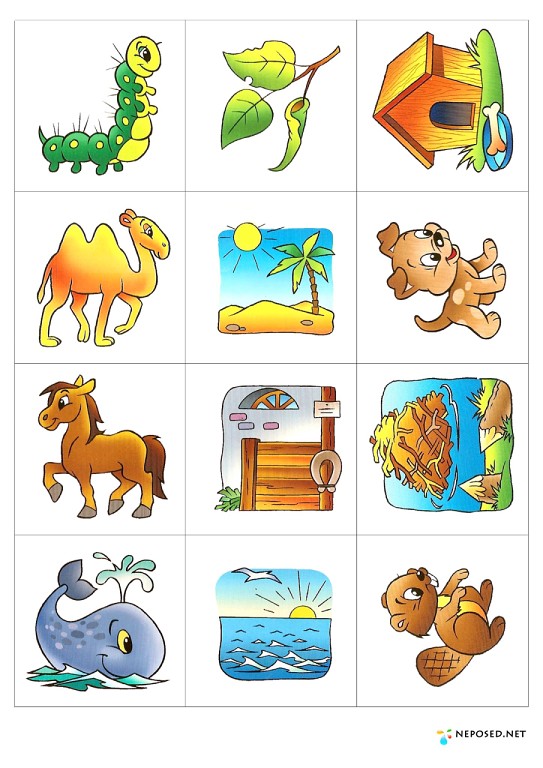 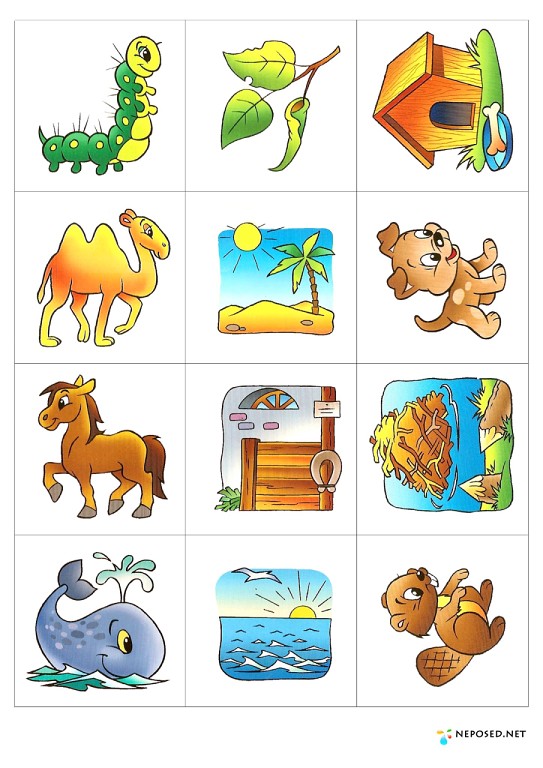 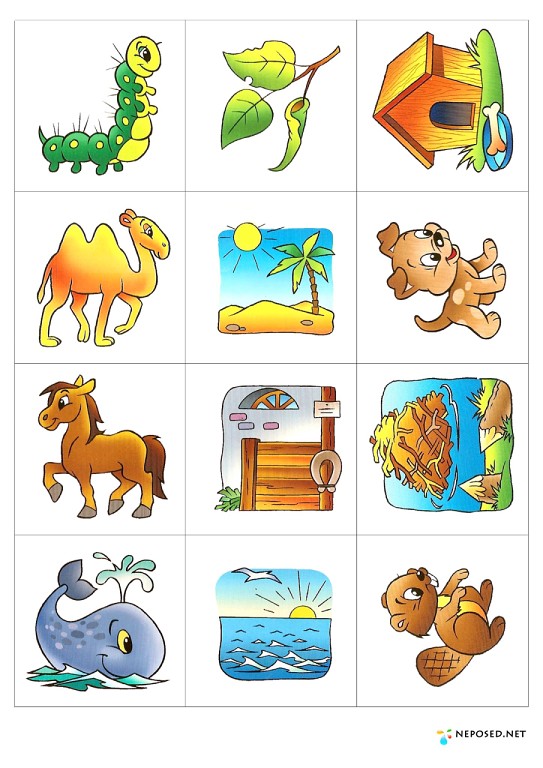 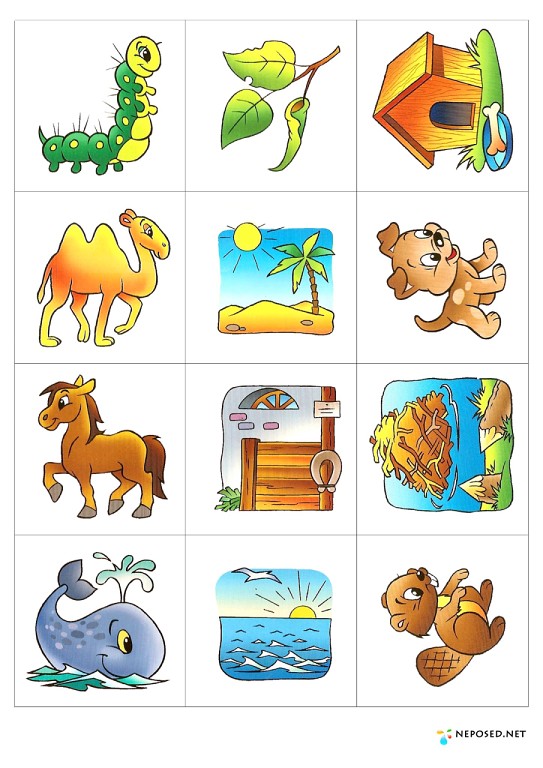 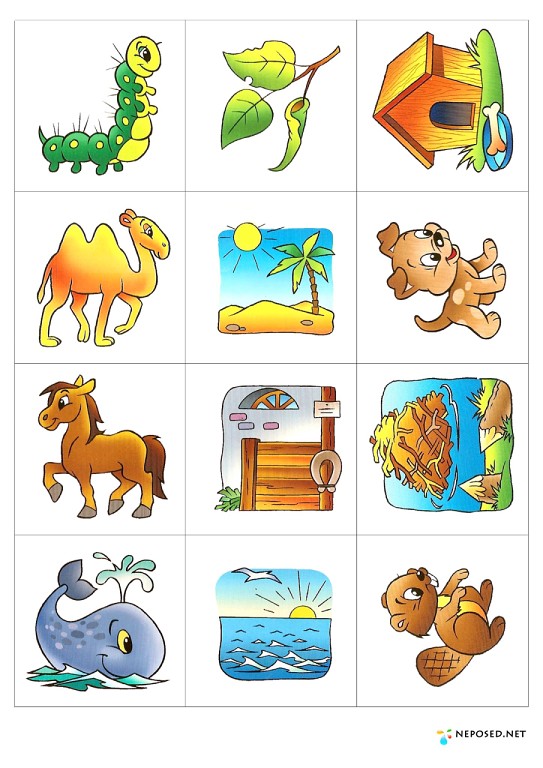 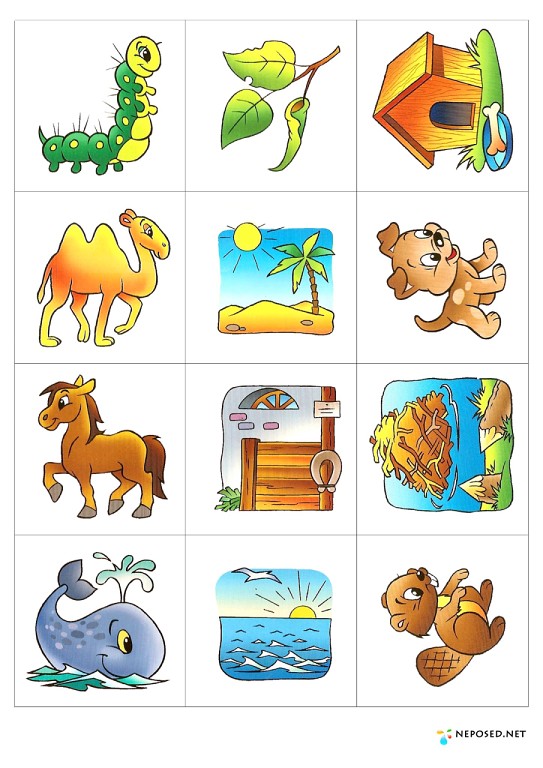 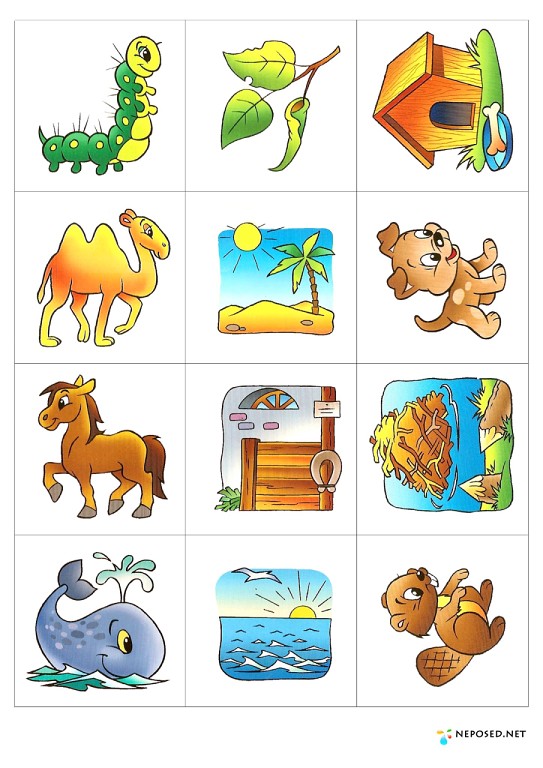 Подготовила 
Кузнецова Светлана Сергеевна
Воспитатель МБДОУ №10